ОБЗОР УЧЕБНЫХ ПОСОБИЙ, ПОСВЯЩЕННЫХ ПРОФЕССИОНАЛЬНО ОРИЕНТИРОВАННОМУ ОБУЧЕНИЮ РКИСинильникова Елена Сергеевна
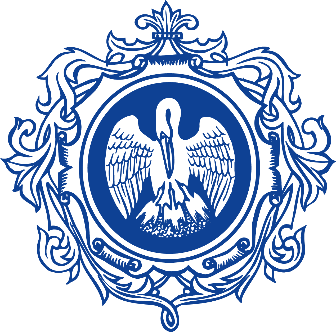 1
С каждым годом увеличивается поток иностранных студентов, которые хотят поступить в российские вузы. Для успешного обучения студентам-иностранцам важно не только хорошо владеть русским языком, но и знать основы будущей профессии. Возникает необходимость в профессионально ориентированном обучении и в языке специальности.
2
Данный урок посвящен обзору учебных пособий по языку специальности. Главный критерий разделения пособий на группы – изучаемый предмет. Также при описании учитывались следующие характеристики:
тип учебного пособия: лекционный, практический или лекционно-практический;
уровень языка, на который рассчитано пособие: начальный, средний или продвинутый уровень;
специфика учебных текстов и упражнений.
Группы учебных пособий
для студентов-медиков,
для студентов, изучающих общественные науки, 
для студентов технических специальностей,
для студентов естественно-научного профиля,
для студентов сферы искусств,
для студентов-филологов.
4
Учебные пособия для студентов-медиков:
История медицины // Материалы для самостоятельной работы к курсу лекций и семинарским занятиям для студентов всех факультетов и аспирантов / под ред. Коломейцевой Е.Б. – СПб.: Санкт-Петербургский государственный медицинский университет им. академика И. П. Павлова, кафедра истории Отечества, 2012. — 160 с. 
Коломейцева Е.Б. Русский язык в медицине. Учебное пособие для иностранных студентов-медиков (электронное издание). – Москва: Ай Пи Ар Медиа, 2021. – 308 с. 
Ковынёва И.А., Попова Н.А. Пособие по стоматологии для студентов-иностранцев, обучающихся на английском языке (2 год обучения). Курск: ГОУ ВПО КГМУ Росздрава, 2010. – 51 с.
Е. С. Кузьмина, Т. П. Горшечникова, С. П. Балуева, Т. Т. Мухина, Э. В. Сиухина. Обучение языку специальности иностранных студентов-медиков подготовительного факультета: Учеб. пособие. Изд. 3-е, испр. и доп. – М.: РУДН, 2002. – 144 с.
5
Особенности учебных пособий для студентов-медиков
Это самая обширная группа. Было рассмотрено 4 пособия. Особенности учебных пособий для студентов-медиков:
все рассмотренные пособия предназначены для продвинутого уровня владения языком;
прагматическая направленность;
важную роль играют терминология и тексты по специальности;
обучение восприятию аутентичной речи на слух.
6
Учебные пособия для студентов, изучающих общественные науки:
Попова И. М., Патракеева Е. Б., Глазкова М. М. Русский язык для экономистов: учебное пособие для иностранных студентов. – Тамбов: ФГБОУ ВПО «ТГТУ», 2014. – 80 с.
 Чекина Е.Б., Капасова Д.А. Русский язык: учебное пособие для студентов-экономистов. – Алматы: Казак университетi, 2013.– 188 с.
7
Особенности учебных пособий для студентов, изучающих общественные науки
В данную группу входят пособия для студентов, изучающих экономику, социологию, международные отношения, историю. Было рассмотрено два пособия для экономистов:
пособия ориентированы на продвинутый уровень владения языком;
имеют лекционно-практический характер;
обучение составлению коммерческой документации и коммуникации;
обучение научной речи на основе экономических текстов.
8
Учебные пособия для студентов технических специальностей:
Глазунова О. И.  Русский язык для математиков (Russian for Mathematicians): Учебник / Под ред. А. Петухова. — М.: МЦНМО, 2004. — 360 с. 
Аросева Т. Е., Рогова Л. Г., Сафьянова Н. Ф. Пособие по научному стилю речи. Технический профиль. – М.: Русский язык. – 1987–215 с.
9
Особенности учебных пособий для студентов технических специальностей
В данную группу входят учебные пособия для студентов, изучающих математику, физику. В работе было рассмотрено два пособия для студентов технических специальностей. Было рассмотрено два пособия для математиков:
пособия предназначены для студентов с начальным или базовым уровнем владения языком;
имеют лекционно-практический характер;
есть вводная и основная части;
в одном пособии все термины переводятся на английский язык.
10
Учебные пособия для студентов естественно-научного профиля:
Авдонина Т. В., Королева Е. А. Русский язык. Практическое пособие для студентов 1 курса геологического факультета, изучающих русский язык как иностранный. – Гомель, 2015. – 49 с. 
Голодяевская А. М., Козельская Н. А. География. Пособие по научному стилю речи для иностранных слушателей довузовской подготовки гуманитарного профиля. Ч. 2. – Воронеж, 2003. 
 Козлякова, Т. А. Русский язык. Обучение конспектированию, реферированию, аннотированию: учебно-методическое пособие для иностранных студентов, магистрантов и аспирантов по химико-технологическим специальностям / Т. А. Козлякова, Н. Е. Савицкая. – Минск: БГТУ, 2009. – 138 с.
11
Особенности учебных пособий для студентов естественно-научного профиля:
В данную группу входят пособия для студентов, изучающих биологию, географию, химию. Было рассмотрено три учебных пособия: для геологов, географов и химиков. Особенности пособий:
пособия для геологов и географов адресовано студентам подготовительного факультета, пособие для химиков – магистрантам и аспирантам;
пособия носят для геологов и географов имеют практический характер, в них представлены неадаптированные и частично адаптированные тексты из учебников и научно-популярных изданий;
пособие для химиков имеет лекционно-практический характер и состоит из текстов с заданиями, лекционного материала и образцов реферата-резюме и аннотации.
12
Учебные пособия для студентов сферы искусств:
Бухарова, А. В. Русский как иностранный для музыкальных специальностей : учебник для среднего профессионального образования / А. В. Бухарова, Т. Г. Бухарова. — М.: Юрайт, 2020. — 165 с. 
Ван, Вэньцзяо. Музыкальный калейдоскоп: Сборник тренировочных упражнений для иностранных (китайских) студентов Института искусств / Науч. ред. д. пед. н. В. Д. Янченко. – М.: МПГУ, 2017. – 130 с.
13
Особенности учебных пособий для студентов сферы искусств
В данную группу входят учебные пособия для художников, музыкантов и других деятелей сферы искусств. В работе было рассмотрено два учебных пособия для музыкантов.
Одно пособие предназначено для студентов музыкальных учебных заведений, которые владеют русским языком на базовом уровне. Имеет практический характер, включает в себя лексико-грамматические и творческие задания в виде мини-проектов. 
Второе пособие имеет лекционно-практический характер и предназначен для китайских студентов с продвинутым уровнем владения языком.
14
Учебные пособия для студентов-филологов:
Владимирова Т. Е., Красильникова Л. В. Филология: вводный курс для иностранных студентов. - М., 2006. - 262 с. 
 Амиантова Э. И., Белянко О. Е., Красильникова Л. В., Юдина Л. Н. Пособие по развитию речи для иностранных студентов-филологов (III-V годы обучения. — М.: Рус. яз., 1986. —144 с.
15
Особенности учебных пособий для студентов-филологов
В работе было рассмотрено два учебных пособий для студентов-филологов. 
Одно пособие предназначено для студентов подготовительного факультета с элементарным уровнем владения языком. Пособие имеет лекционно-практический характер и готовит учащихся к изучению базовых дисциплин первого курса. 
Второе пособие адресовано студентам 3-4 курса филологического факультета, имеет лекционно-практический характер. Цель пособия – активизировать знания учащихся по русскому языку на материале неадаптированных текстов различных стилей.
16
Основные выводы:
большинство учебных пособий имеет практический характер, в них даются тексты и упражнения;
некоторые пособия носят лекционно-практический характер, содержат общие сведения об изучаемом предмете;
большинство учебных пособий ориентировано на средний или продвинутый уровень владения русским языком, меньше пособий для начинающих студентов;
не все специальности представлены одинаково.
17
Спасибо за внимание!
18